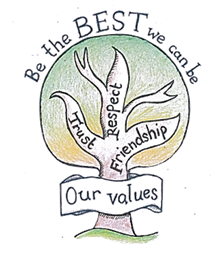 Escrick C of E Primary School
Parent Questionnaire Results 

October 2018
The Quality of Teaching and Learning
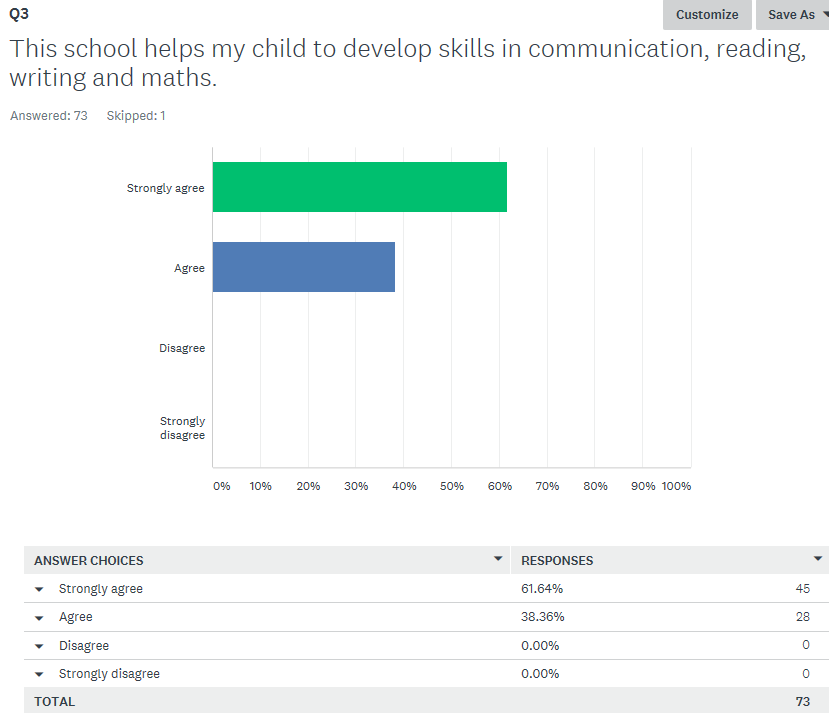 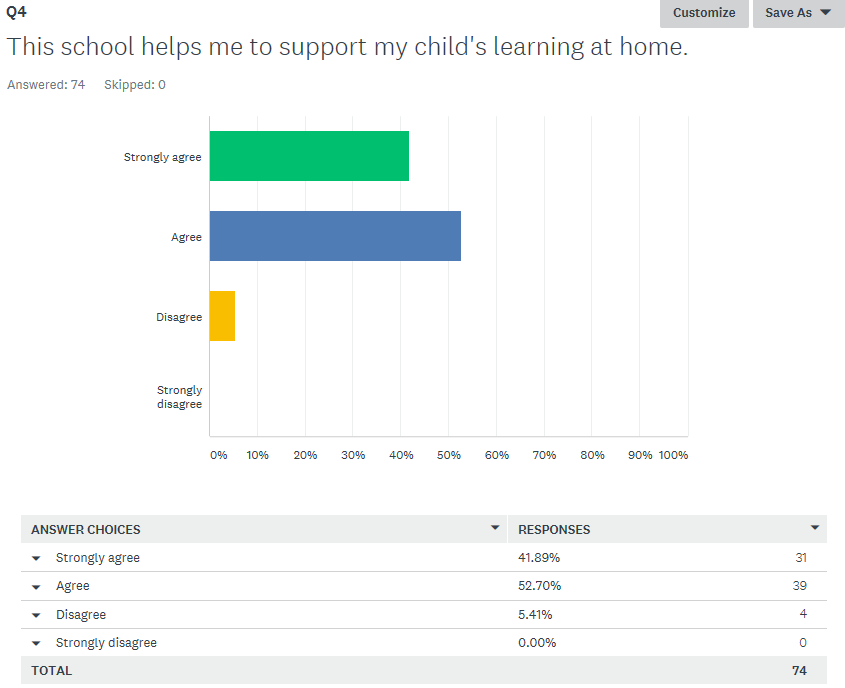 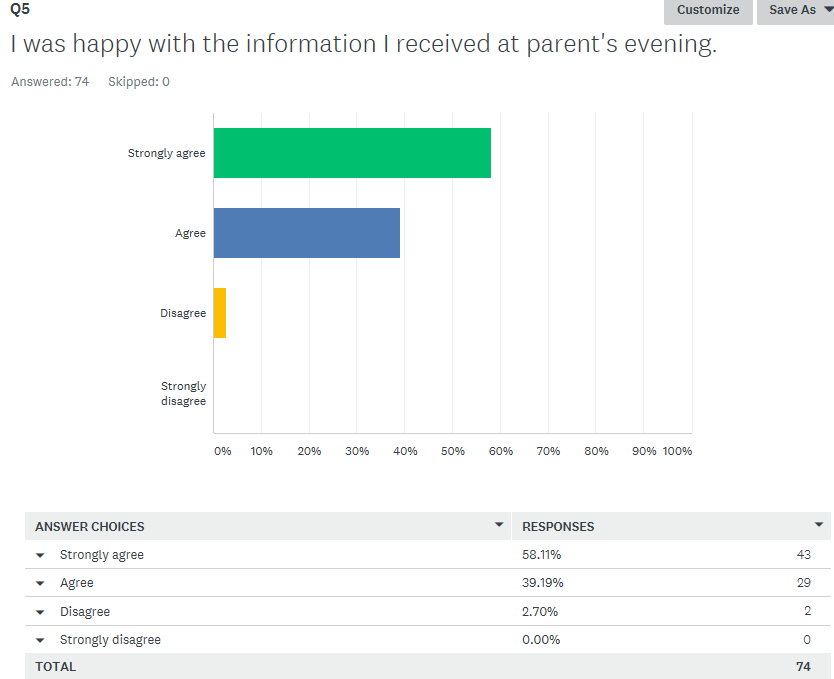 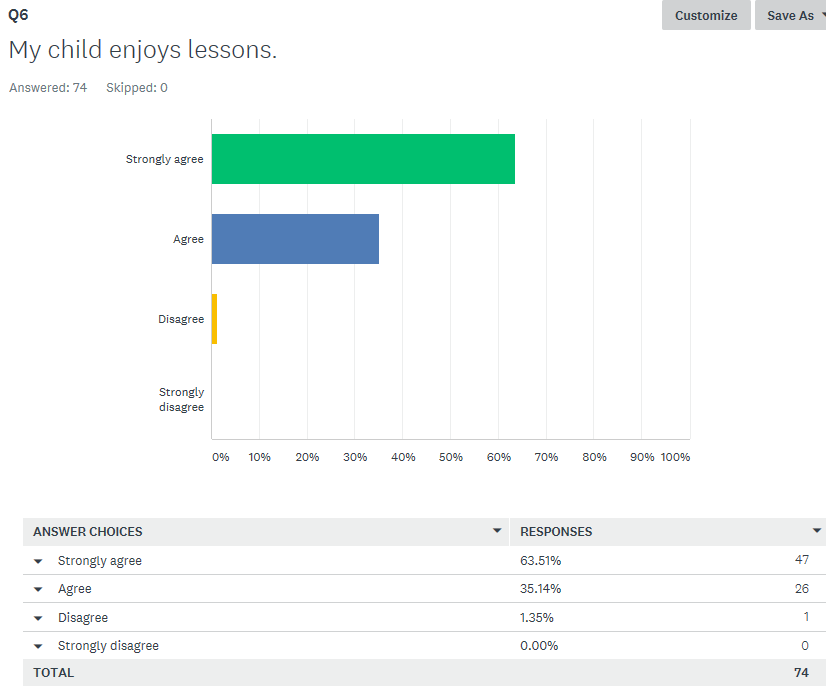 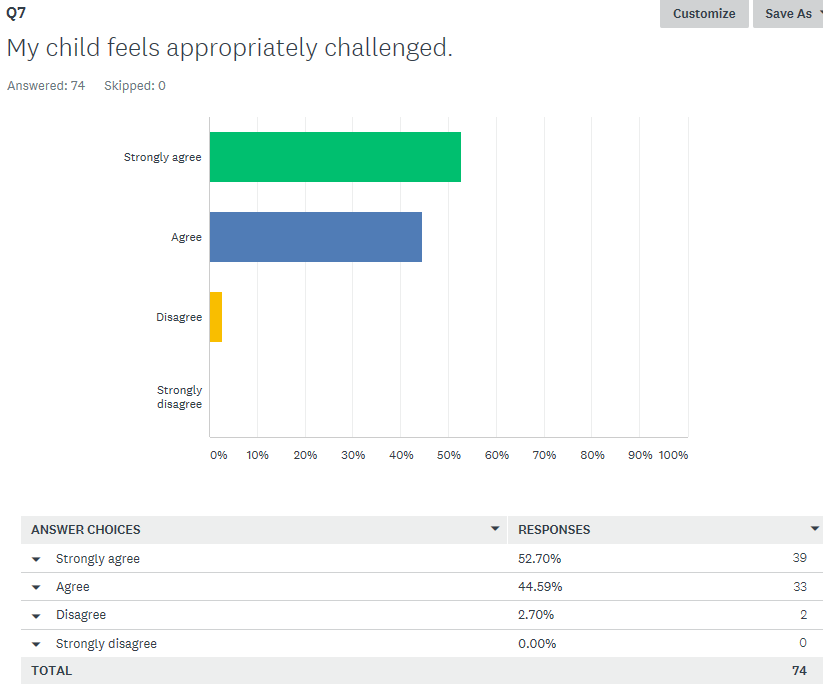 Personal Development, Behaviour and Welfare
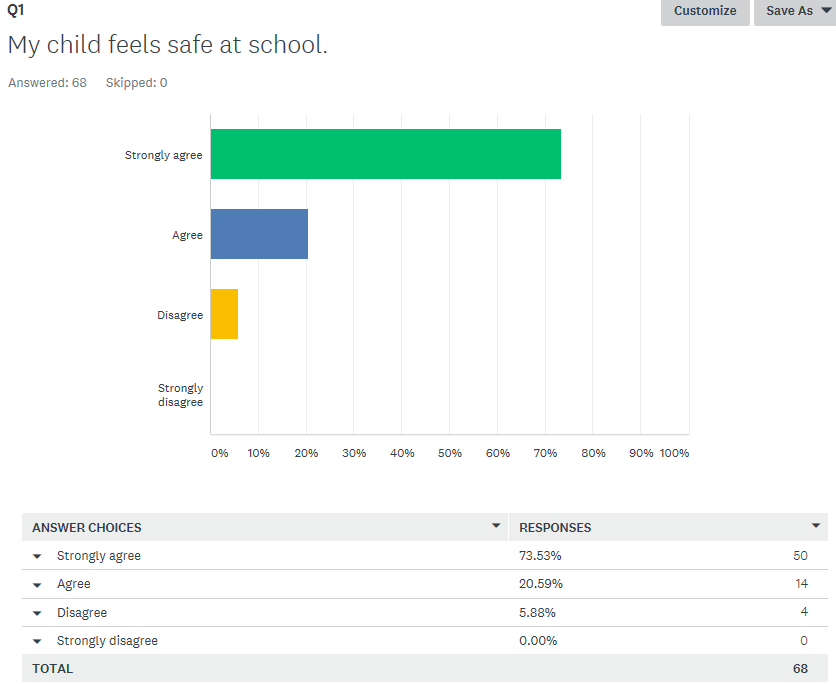 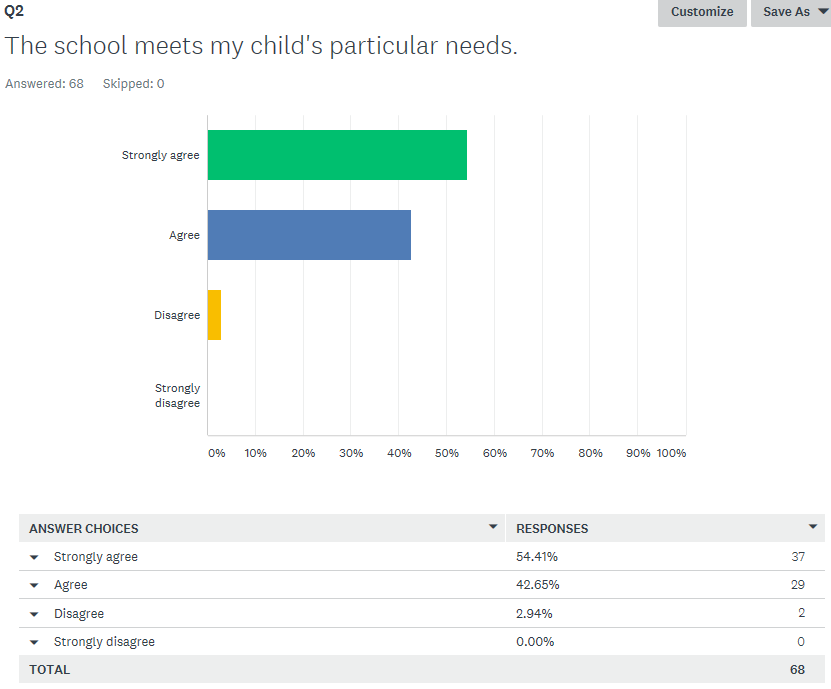 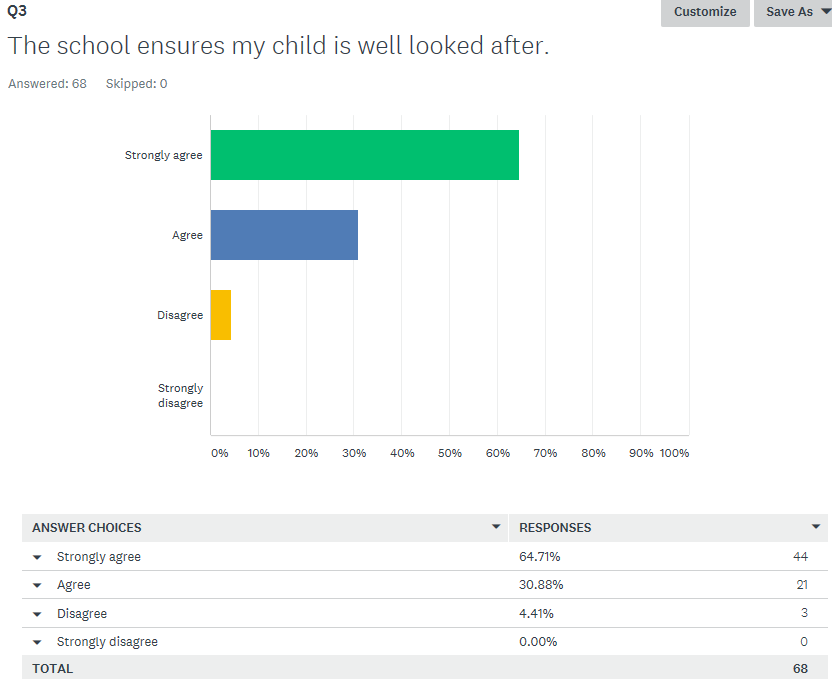 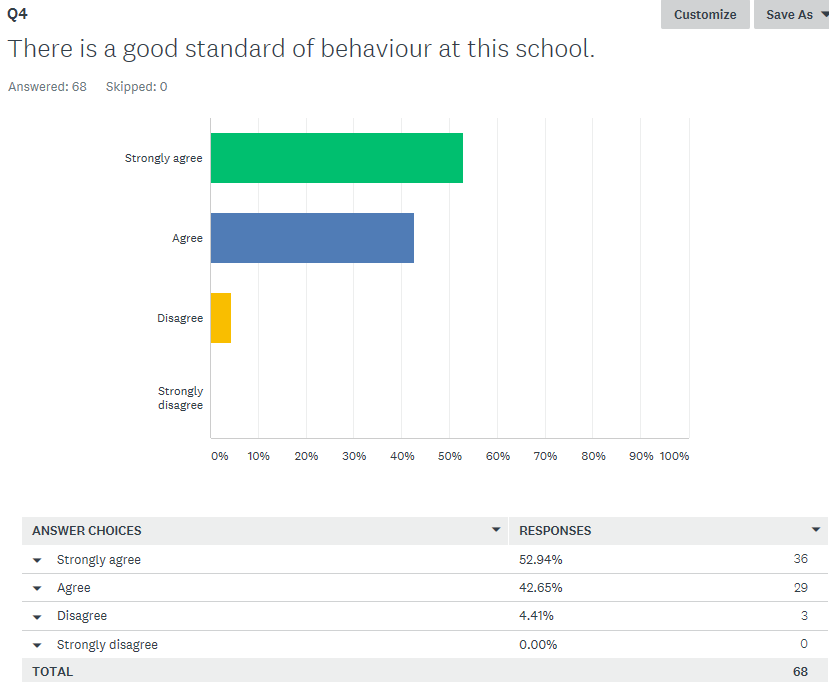 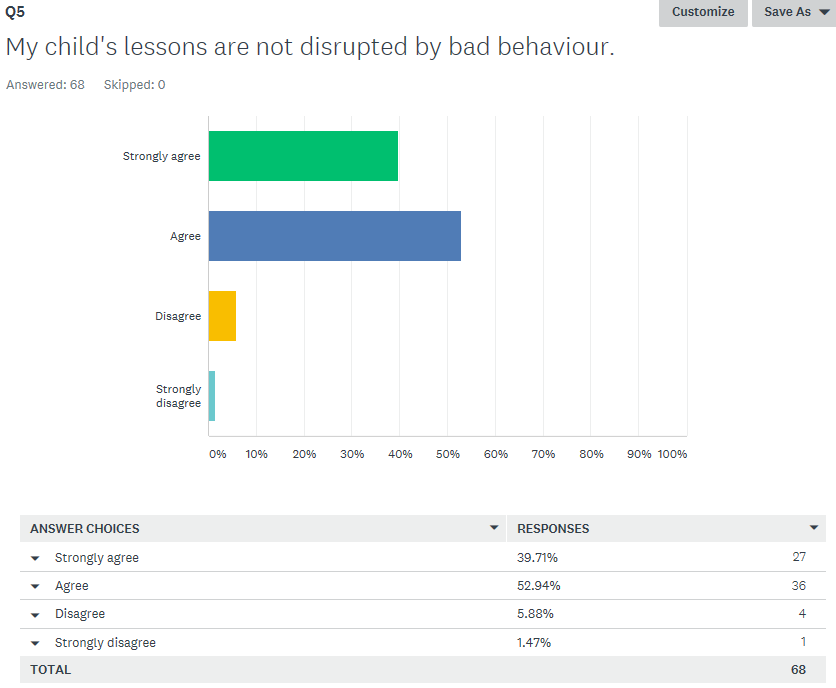 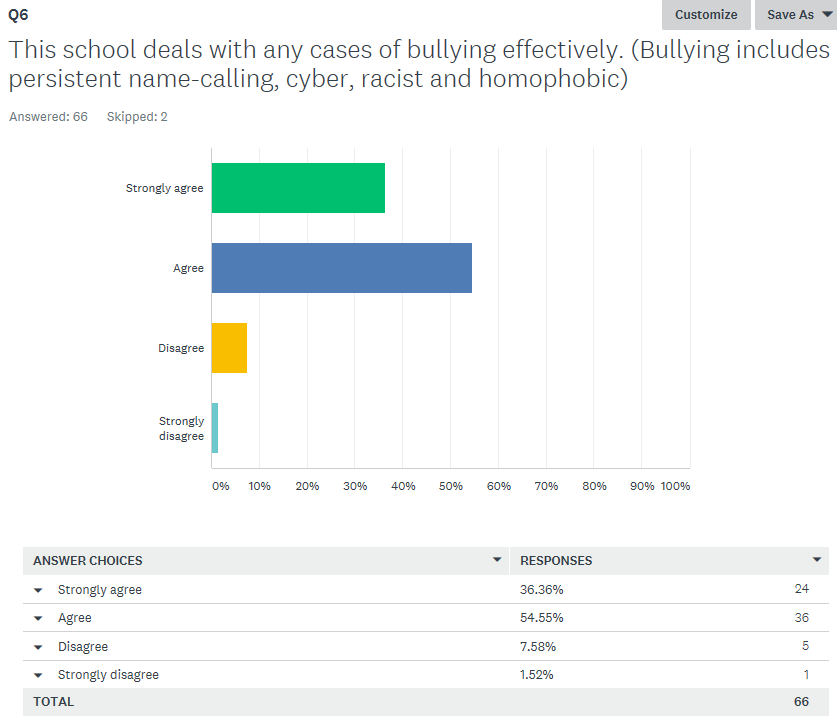 Leadership and Management
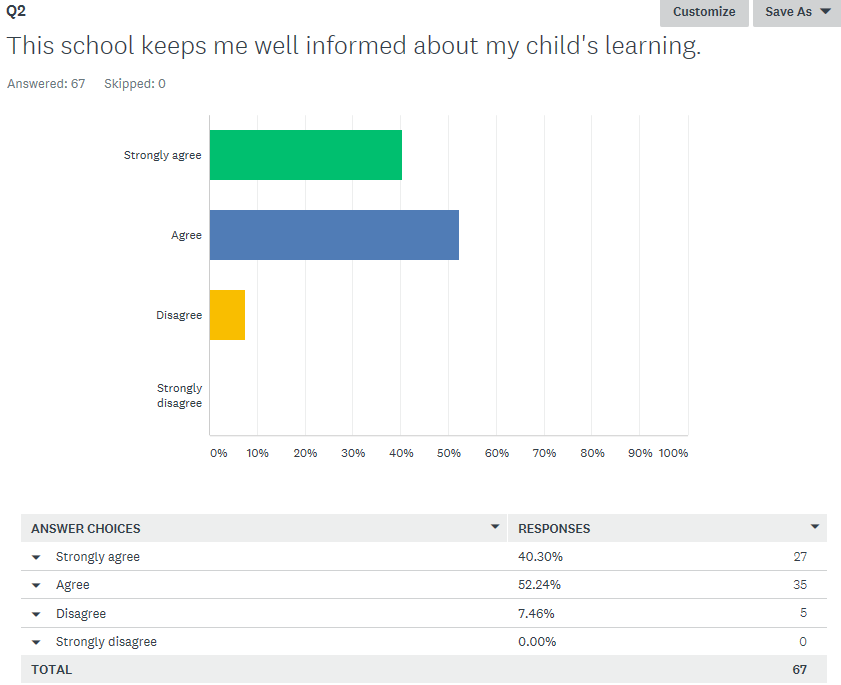 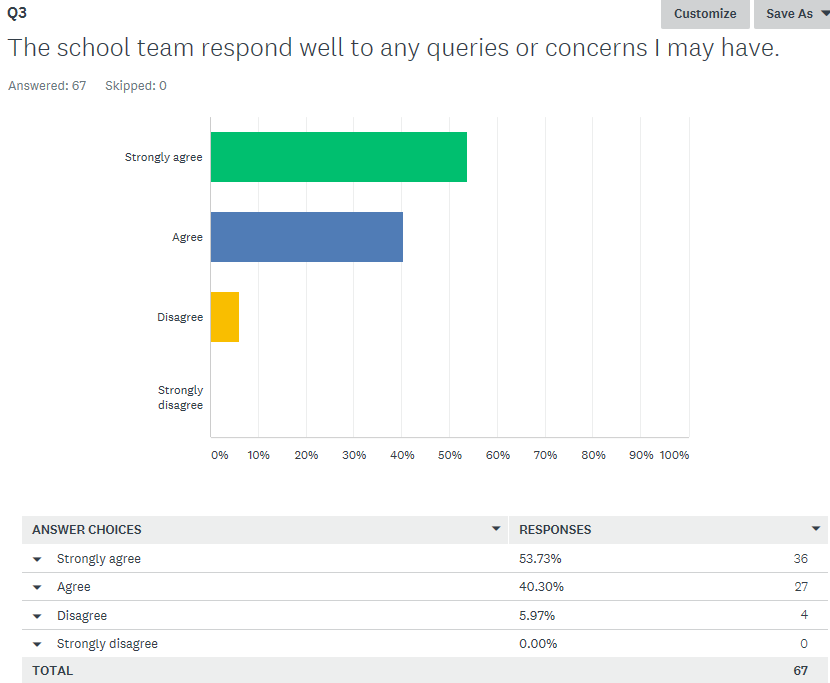 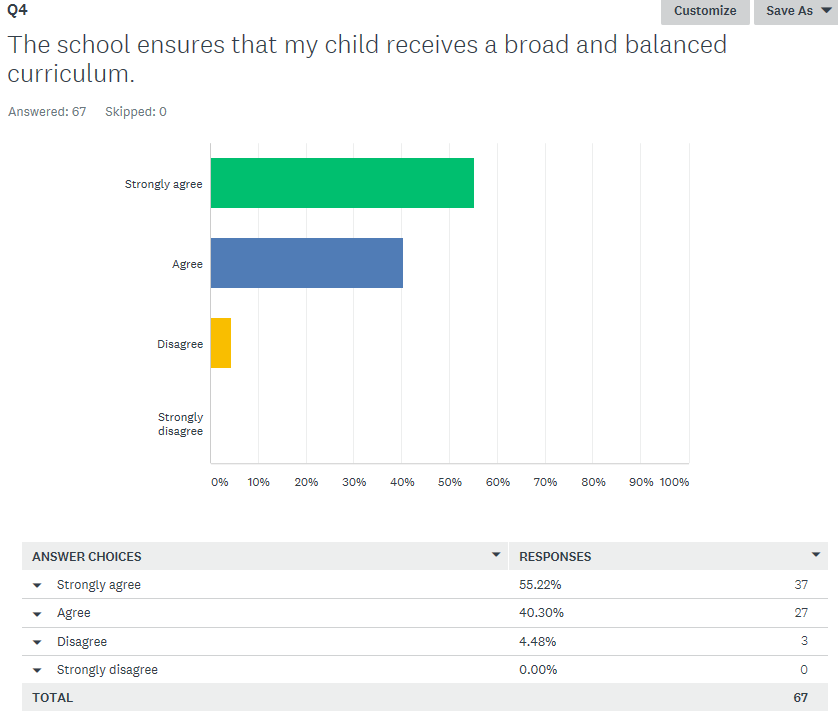 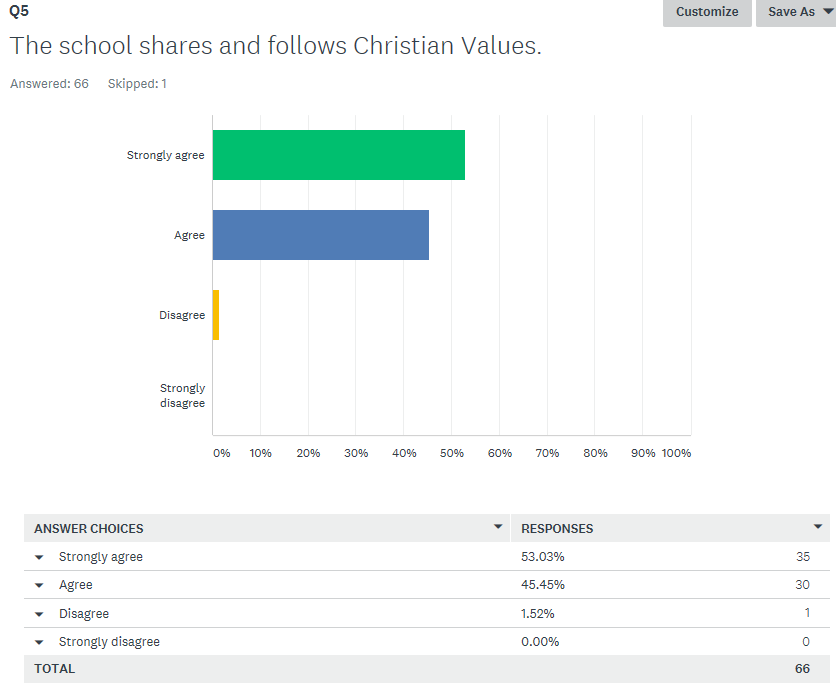 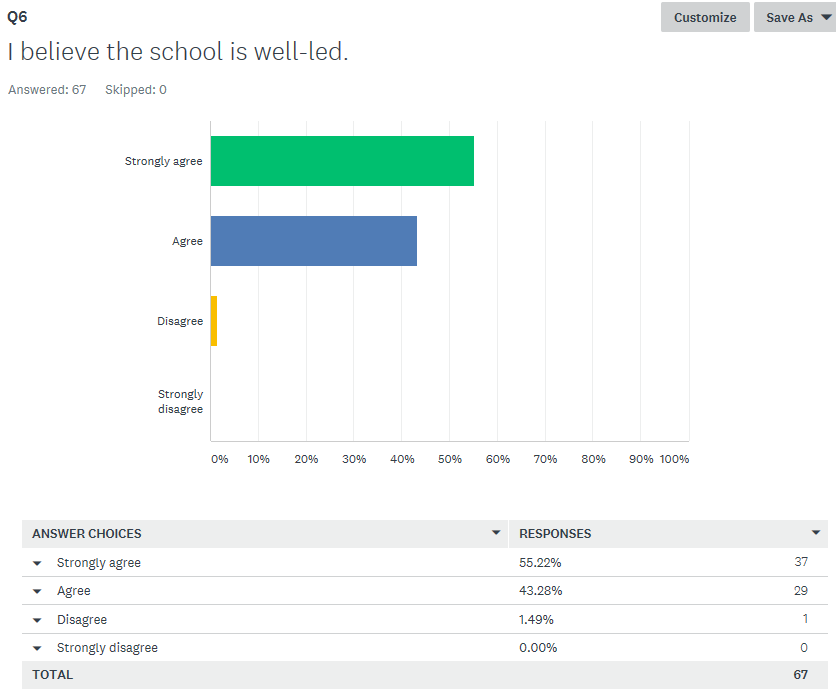 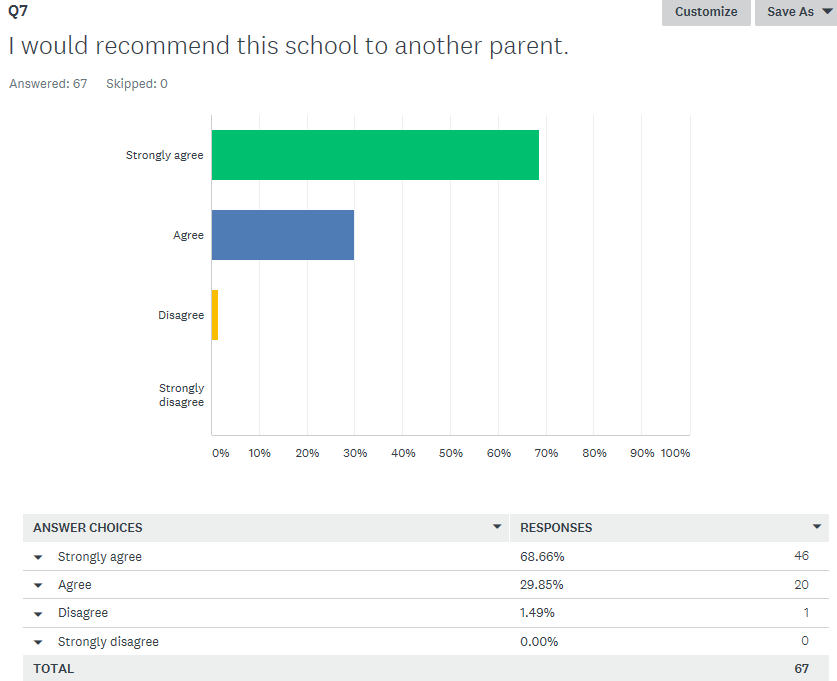